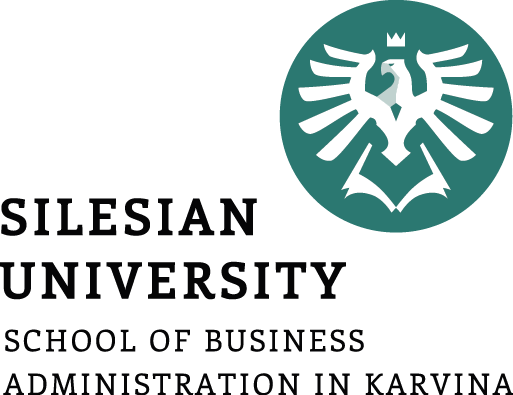 Break-even point and analysis of profit of an enterprise
Ing. Žaneta Rylková, Ph.D.
Managerial Economics
Outline of the lecture
Break-even point
Rentability of costs
Rentability of revenues
Economic result – function of volume production
Difference between revenues (sales) and total costs marks economic result:
	ER = R – C,
	ER = S – C,


Assuming: R = p ·Q,	and	C = v · Q + F	
The rule:
	ER = p · Q – (v · Q + F)		(1)
Economic result – function of volume production
In equation:
			ER	economic result
			R	revenues	
	  		C	costs (total)
			p	price per unit
			Q	production volume
			CV	variable costs
			v	variable costs per unit
Break-even point graph
Analysis of the profit of the enterprise
Information of the value of profit cannot be always sufficient for the evaluation of the enterprise economy, therefore the profit is rated with the selected items.
These ratio indicators are defined as profitability indicators and serve as a gauge of business effectivity and at the same time the enterprise manager abilities.
Analysis of the profit of the enterprise
Using the profitability of economic activity is evaluated by current enterprise profit, in its range and in the relation to economic sources, which the enterprise used for achieving of this profit. It may be considered as result expression of certain and devision of financial result of the enterprise.
Analysis of the profit of the enterprise
According to mentioned basic calculation of the profitability indicator there may be used different:
Forms of capital (total capital, equity capital, long-term invested capital)
Category of profit: profit before taxation, profit after taxation (net profit) and before the deduction of interests, operational profit, profit after taxation.
Analysis of the profit of the enterprise
Suitable combination of input variables it is possible to calculate basic profitability indicators such as:
Return on assets (ROA)
Return on equity (ROE)
Return on sales (ROS)
Return on costs (ROC)
Return on assets
Return on assets
Return on equity
Return on sales
Return on costs
Profitability
Beside the above mentioned indicators of profitability often quantified in % (i.e. rate of profitability), are used also complementary indicators, e.g. profit in CZK per employee.